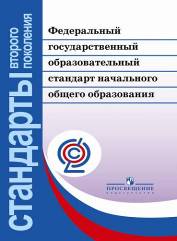 Особенности преподавания курса«Литературное чтение» в рамках ФГОС по УМК «Начальная школа XXI века»
Волнягина Т.И., Губарева С.В.,
учителя начальных классов 
МОУ ООШ №4 
 г.о.  Новокуйбышевск
Приоритетной целью обучения по литературному чтению в начальной школе является
формирование читательской компетенции младшего школьника, осознание себя как грамотного читателя, способного к использованию читательской деятельности как средства самообразования.
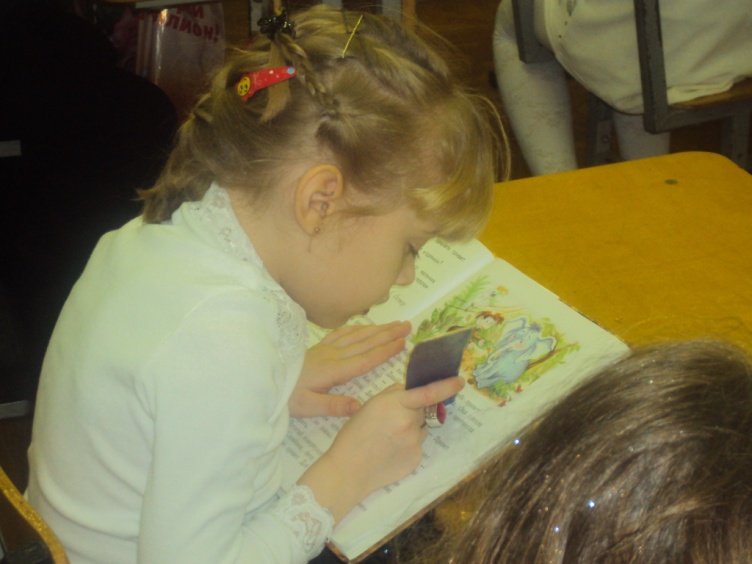 Концептуальные  положения:
изучение должно обеспечивать развитие личности ребенка, формирование его интеллекта и основных видов речевой деятельности (слушания, говорения, чтения и письма);
 в результате обучения развивается читательская деятельность школьников, а также формируются компоненты учебной деятельности и универсальных умений;
 содержание курса «Литературное чтение» обеспечивает дифференцированное обучение и учет индивидуальных возможностей каждого ребенка.
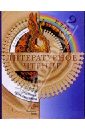 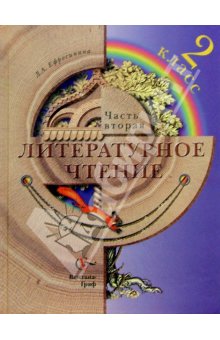 Личностные универсальные учебные действия:
 понимание роли чтения для решения познавательных и коммуникативных задач;
 познание героического прошлого своей страны и народа;
 духовно-нравственное воспитание, формирование эстетических и морально-этических ценностей;
 овладение морально-этическими нормами поведения;
 формирование морально-ценностной позиции у младших школьников;
 самоопределение и самопознание себя;
 использование умения читать для удовлетворения личного интереса.
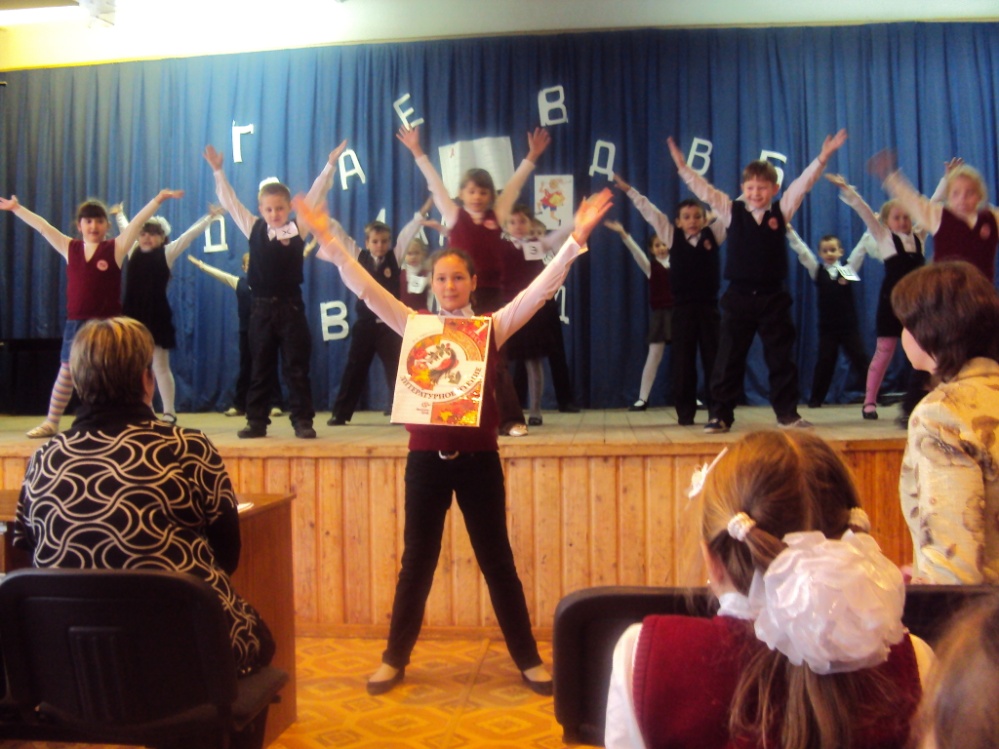 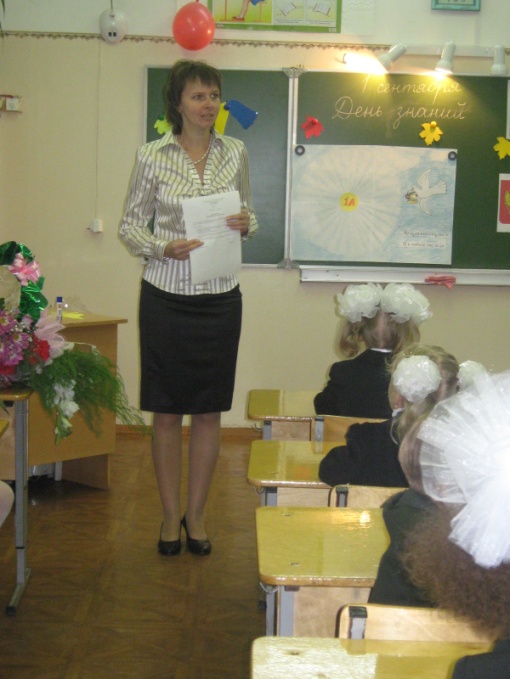 Регулятивные универсальные учебные действия:
понимание и постановка учебной задачи;
 составление плана и последовательности действий;
 самоконтроль и самооценка, сравнение результата своей работы с образцом и выделение неточностей и ошибок;
 коррекция — внесение исправлений, дополнений и изменений по результатам оценки своей деятельности;
 овладение алгоритмом учебных действий формирования умения читать вслух и молча, читать выразительно, работать с произведением и книгой.
Познавательные универсальные учебные действия:
формирование познавательной учебной задачи;
выбор продуктивных способов действий для выполнения учебной задачи;
 выбор вида чтения,
 восприятие прослушанного или прочитанного произведения;
 поиск и выделение нужной;
 умение работать с текстами произведений разных жанров;
 способность понимать позицию автора произведения и выражать свою точку зрения о произведении, героях и их поступках;
 интерпретация;
 рефлексия на содержание и форму ;
 выполнение практико-ориентированных заданий: нахождение информации в тексте изучаемого произведения
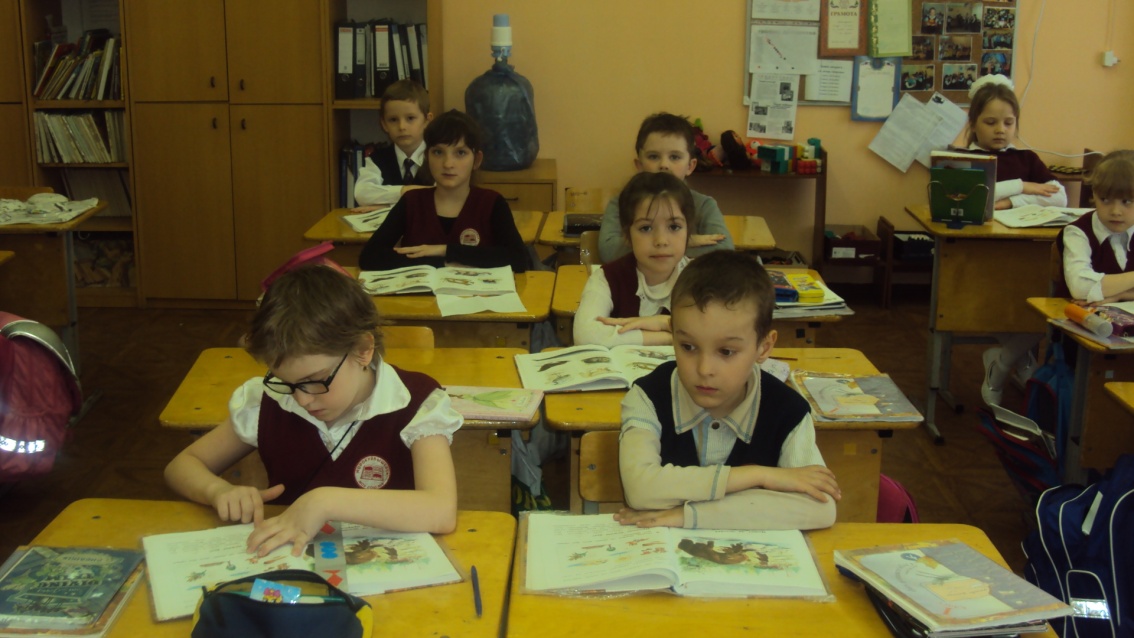 Формирование познавательных умений
Логические  универсальные действия:
Моделирование.
анализ произведения или книги до чтения (выделение фамилии автора, заголовка, подзаголовка; прогнозирование содержания произведения, определение темы и жанра);
установление причинно-следственных связей в тексте и умение синтезировать при составлении плана;
сравнение произведений по жанру, теме, авторской принадлежности;
 аргументация высказываний и суждений о произведении с опорой на текст.
Модель обложки
автор
жанр, 
тема
заголо-вок
Коммуникативные универсальные учебные действия:
 слушать и слышать художественное слово, речь учителя и одноклассников; 
 умение находить в тексте произведения диалоги героев, читать их по ролям, передавая особенности образов героев;
 овладевать монологической речью ;
 умение отвечать на вопросы;
 умение слушать ответы одноклассников на вопросы по изучаемому произведению; 
 умение задавать одноклассникам вопросы;
 умение вести диалог или дискуссию, проявляя уважение к другому мнению;
 умение полно и аргументировано с троить свои высказывания.
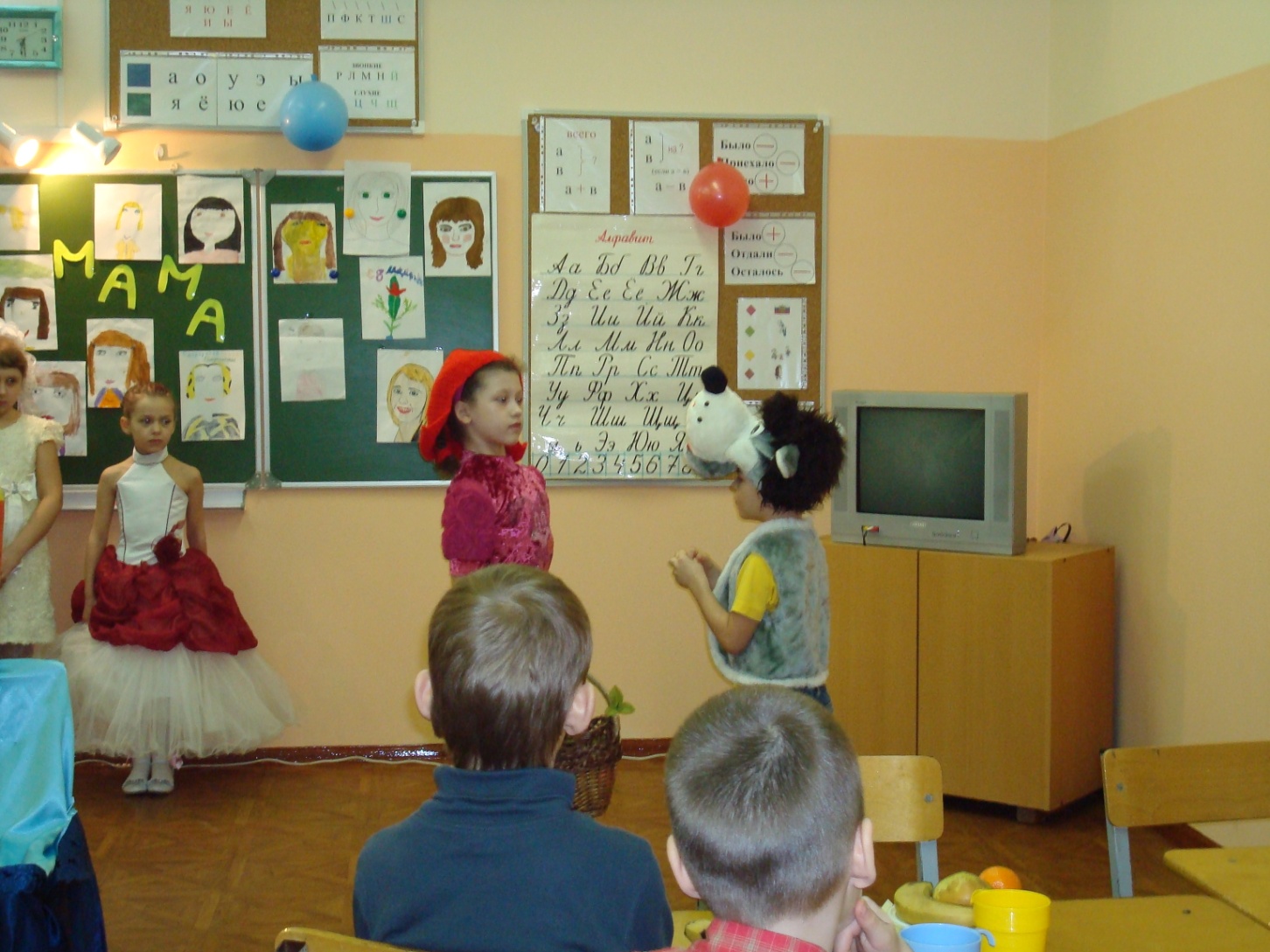 Способы и формы решения учебной задачи:
выполнение проектов индивидуально, в парах и группах; 
презентации творческих работ и проектов;
подготовка и проведение конкурсов, библиотечных уроков, литературных уроков
  в музеях и т. д.
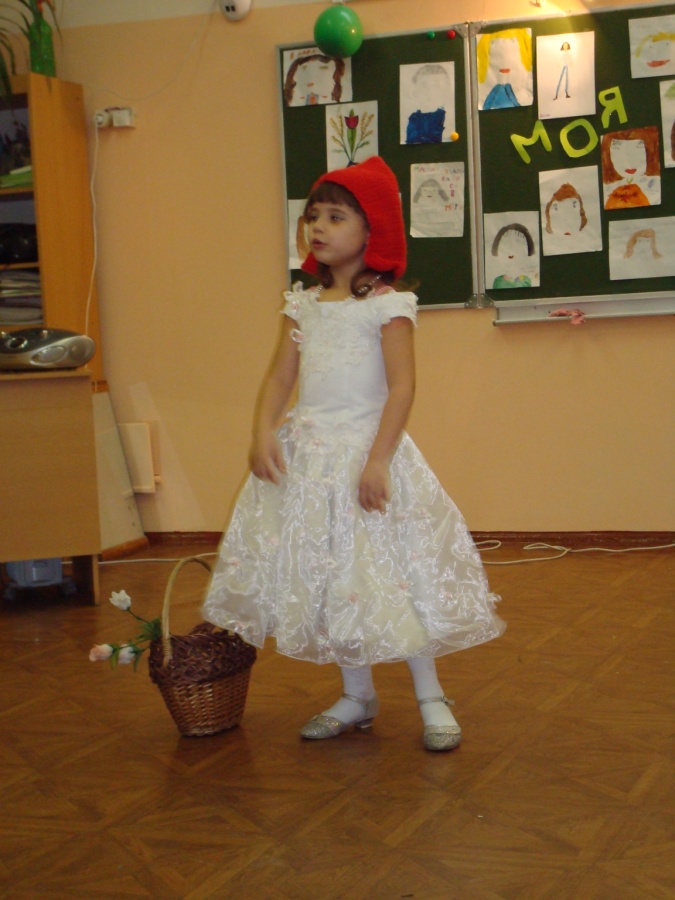 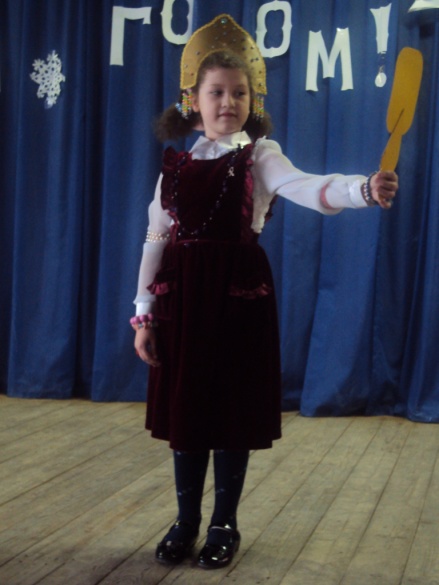 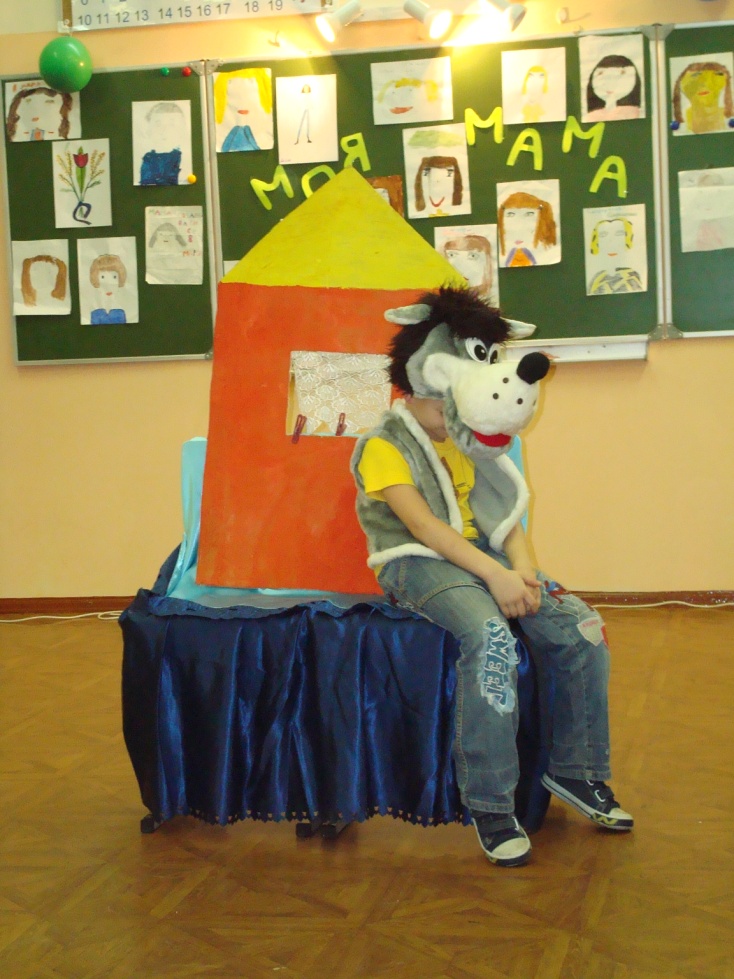 Тематическое планирование
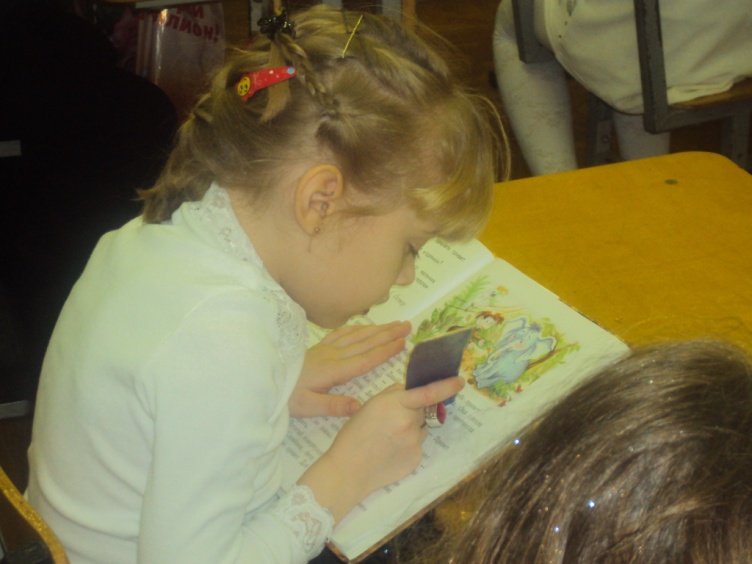 Проектирование  отдельного урока
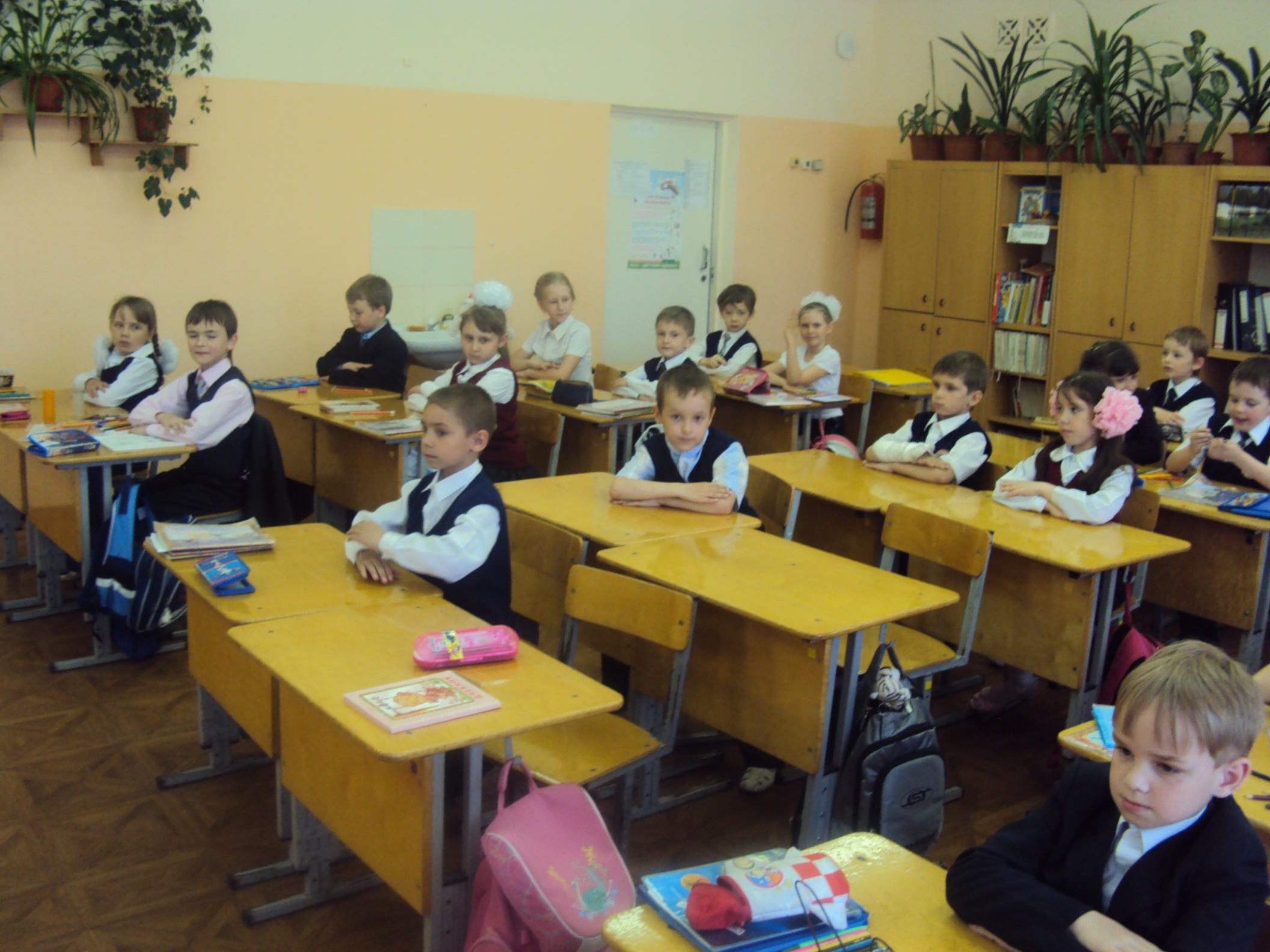 Планируемые результаты обучения
Раздел «Чтение: работа с информацией»
Ученик научится:
-получать информацию о героях, произведении или книге;
-работать с несложными таблицами, схемами, моделями;
-дополнять таблицы, схемы, модели;
-сравнивать произведения по таблице.
Ученик получит возможность научиться:
- находить информацию о произведении и книге (фамилия автора, жанр,
тема);
-дополнять недостающими данными готовую таблицу,схему, модель;
-находить в тексте информацию о героях произведений;
спасибо   за    внимание
Юридический адрес: 446208, РОССИЙСКАЯ ФЕДЕРАЦИЯ,
Самарская область
Г. Новокуйбышевск,
Ул. Миронова, д.32
Телефон/ факс: (8235) 2-15-25
2-10-25
E-mail: mousoh@mail/ru